Prevence sluchových vad
Bc. Kateřina Blatná							
Bc. Jana Brychtová							
Bc. Ilona Kašpárková
Bc. Alena Uhríková
DOTAZNÍK
135 odpovědí
Respondenti ve věku 15 – 30 let
Posloucháš MP3 se sluchátky?ano		105	 78%ne		  29	 21%
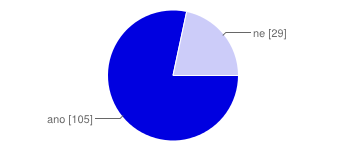 V jakých situacích posloucháš MP3 se sluchátky?během cesty do školy/práce/apod.		81	  77%při sportu					36	  34%při učení/práci			25	  24%jiné							17	  16% Uživatelé mohli vybrat více než jedno zaškrtávací políčko, takže procento může vzrůst na více než 100 %.
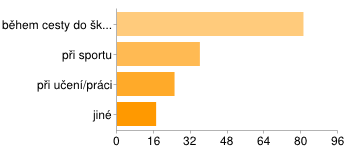 Kolik času denně trávíš se sluchátky na uších? méně než 30 minut		55	   41%30 min až 1 hodinu		28	    21%více než 1 hodinu		21	    16%
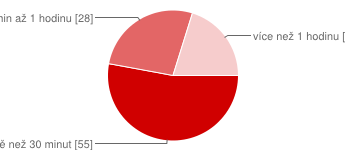 Jak často navštěvuješ místa se zvýšenou hladinou hluku (diskotéky, koncerty apod.)?vůbec						 6	  4%minimálně 1x týdně	13	  10%1x za měsíc				48	  36%několikrát ročně			66 	  49%
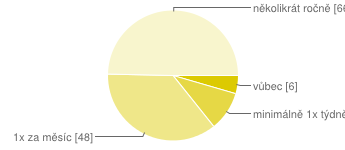 Poškozuje podle tebe poslech hlasité hudby a MP3 sluch?ano				 124	92%ne						6	4%je mi to jedno		4	3%
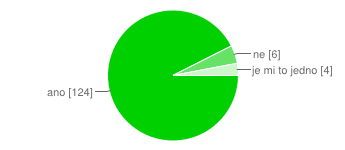 POSTER
ZAJÍMAVÉ ODKAZY
Jak hlasitě už je moc hlasitě?
http://www.hear-the-world.com/en/hearing-and-hearing-loss/noise-how-loud-is-too-loud.html

Slyšíte dobře?
http://www.hear-the-world.com/en/hearing-and-hearing-loss/online-hearing-test.html
HLUKOVÉ MAPY - BRNO
Brno ve dne
Brno v noci
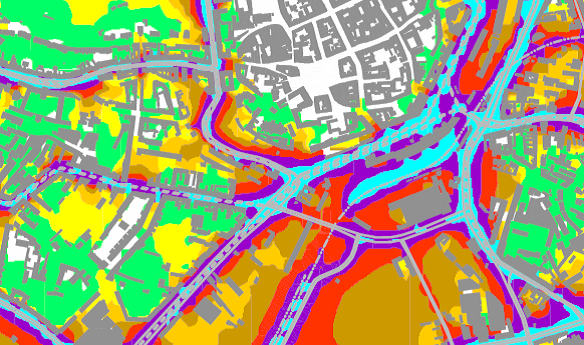 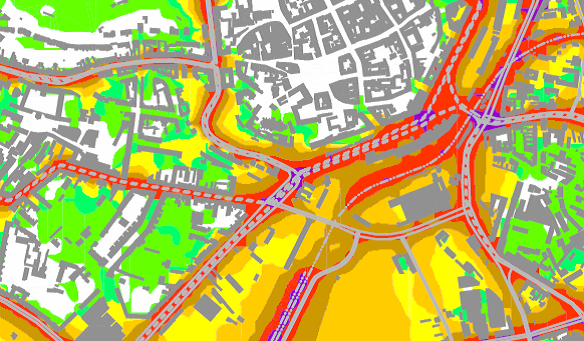 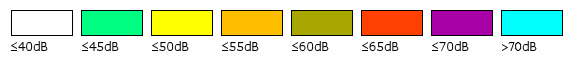